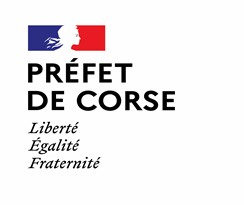 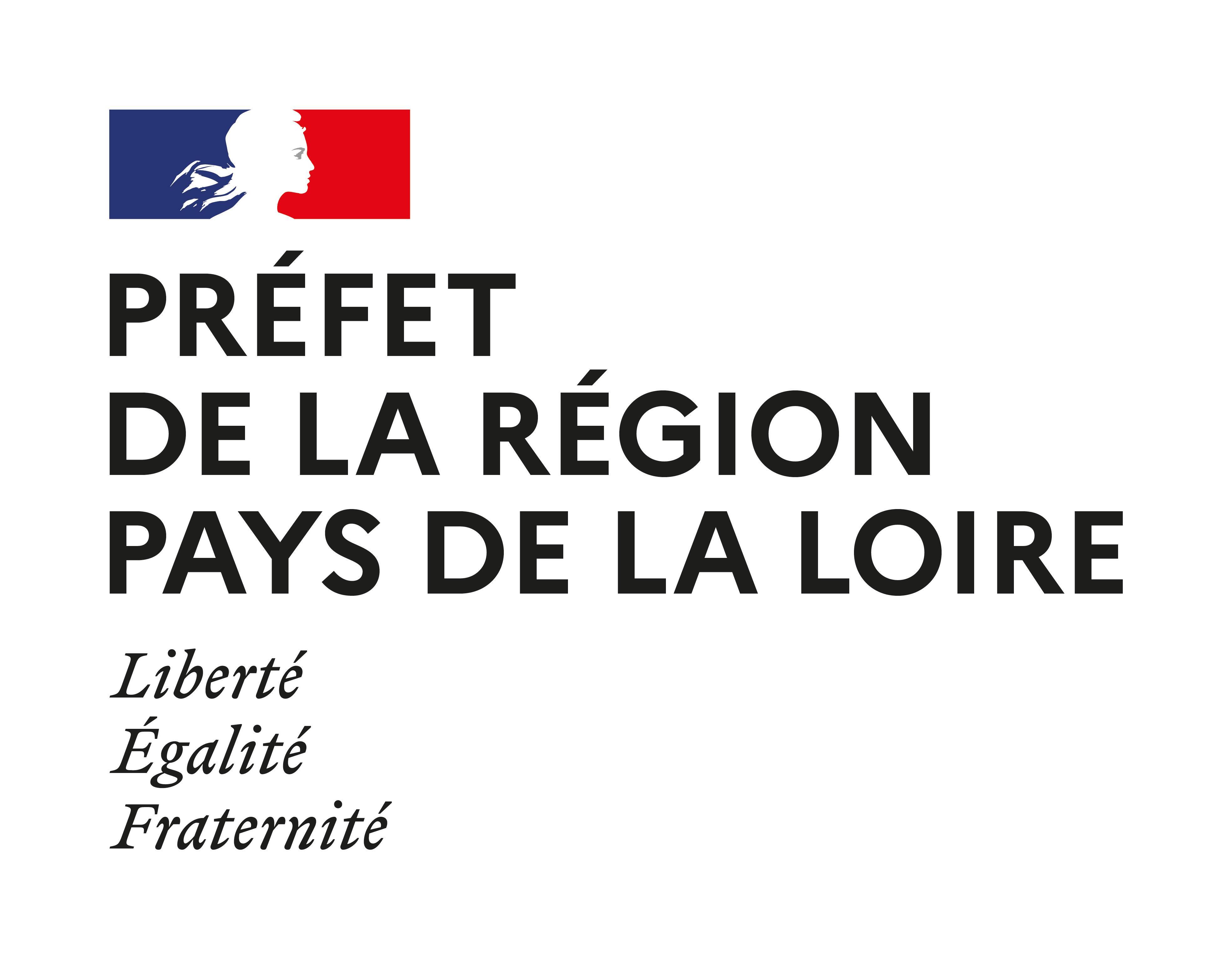 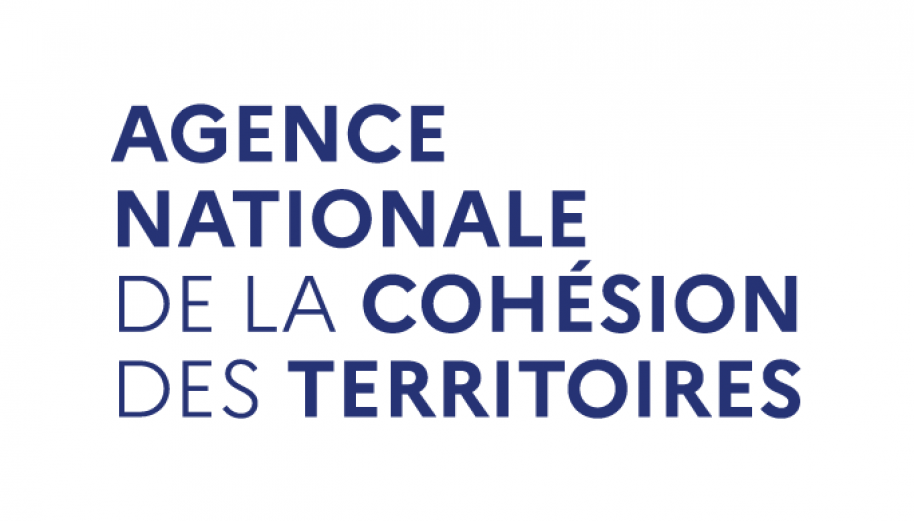 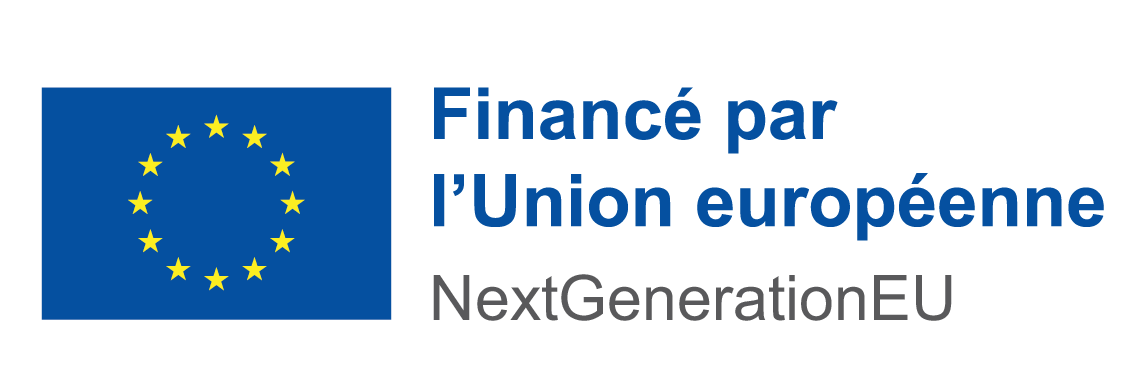 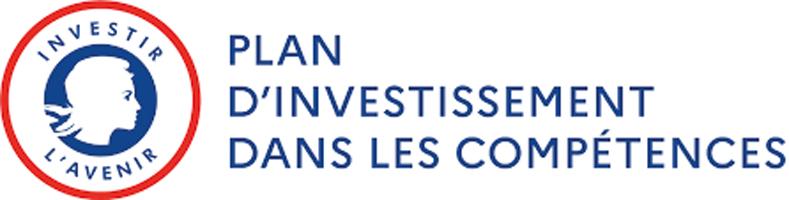 APPEL À PROJETS DEFFINOV 
TIERS-LIEUX CORSE
1
27/06/2023
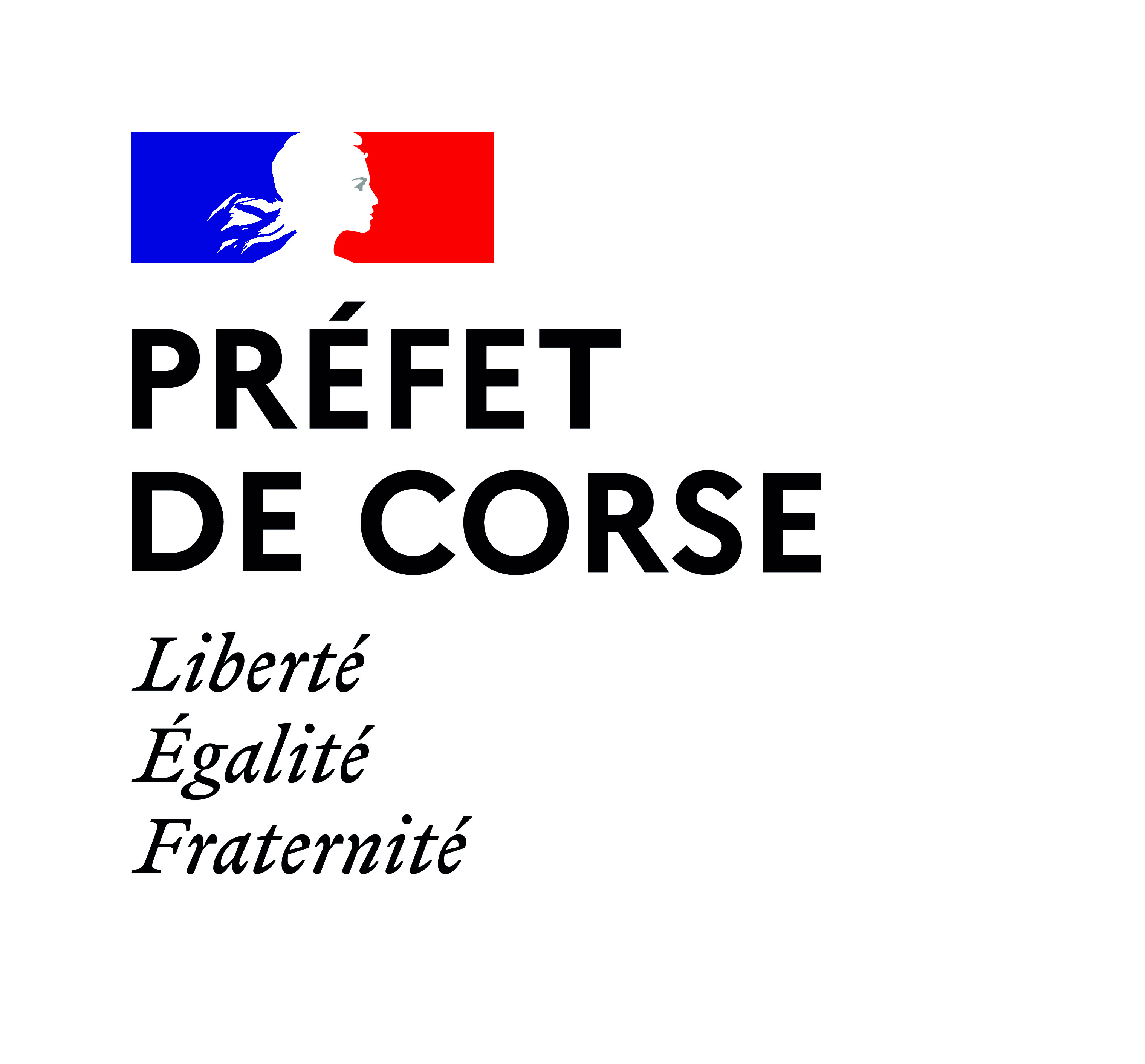 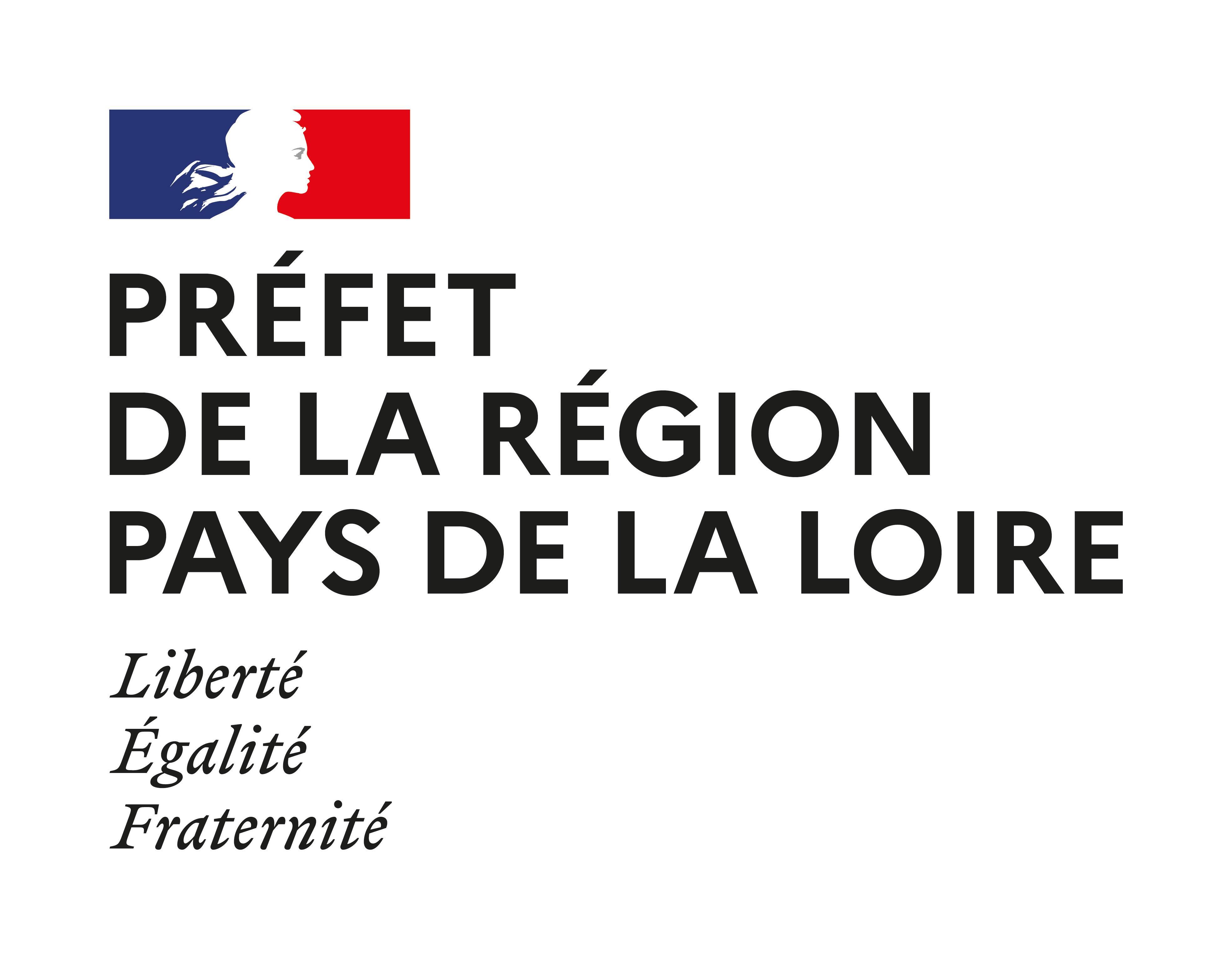 Contexte de l’AAP DEFFINOV Tiers-lieux
La politique de soutien au développement de tiers-lieux
Le Plan de transformation et de digitalisation de la formation
Volet qui s’inscrit dans la dynamique de soutien aux tiers-lieux, au travers notamment du programme « Nouveaux lieux, nouveaux liens » porté par l’ANCT
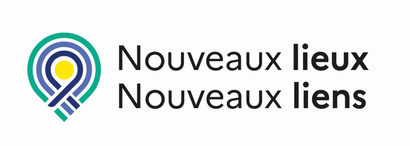 1
3
Objectifs
Soutien de l’accès des OF & CFA à une offre d’accompagnement à l’hybridation
Soutien de projets d’hybridation et de digitalisation de la formation portés par filières/réseaux d’OF
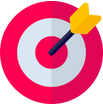 Favoriser le maillage le plus fin possible des territoires en tiers-lieux
Donner les moyens aux tiers-lieux de diversifier leurs revenus
Faciliter la professionnalisation des tiers-lieux
Tiers-lieux et formation
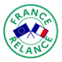 Des espaces pour accueillir des stagiaires et des apprenants à proximité de leur lieu de vie
300 M€ sur 4 volets
Des professionnels et bénévoles soucieux du bien-être des personnes accueillies
2
4
Des lieux propices au développement de démarches pédagogiques innovantes
Création de modules digitaux immersifs d’entraînement aux gestes professionnels
Soutien de l’activité de formation dans les tiers-lieux par les AAP DEFFINOV Tiers-lieux
Des apprenants qui entrent dans un parcours de socialisation et d’intégration à la dynamique tiers-lieu en s’associant à d’autres activités proposées
Une dynamique de collaboration entre acteurs de la formation d’un territoire
27/06/2023
2
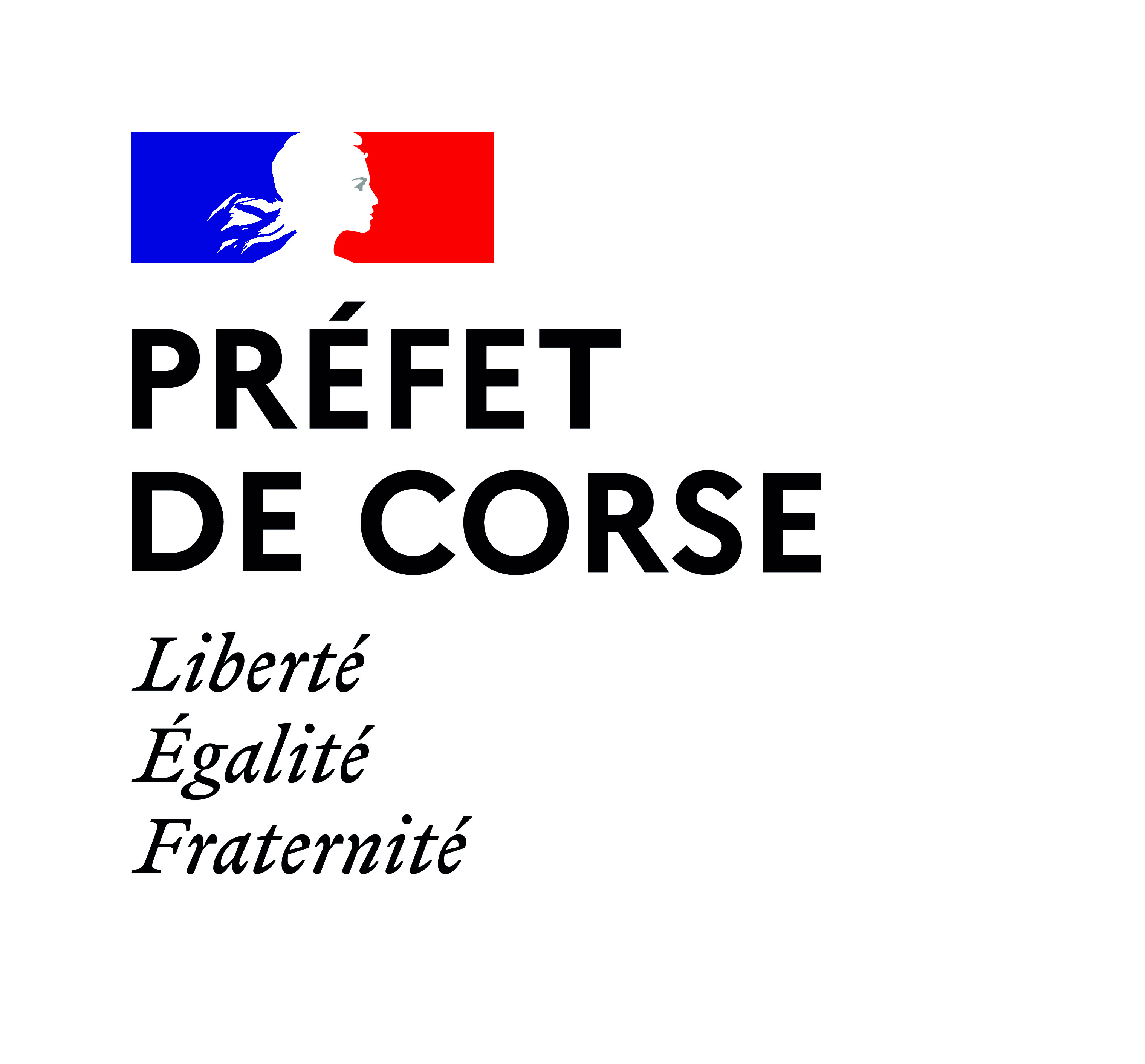 Les enjeux de DEFFINOV
1
Diversification des lieux de formation afin de renforcer l’accessibilité des formations et diffuser la logique d’apprentissage.
2
Émergence de solutions et d’approches pédagogiques innovantes, pouvant intégrer les apports de technologies numériques et immersives.
3
Logique de mutualisation des ressources pédagogiques, notamment celles trop coûteuses à l’échelle d’un organisme de formation.
27/06/2023
3
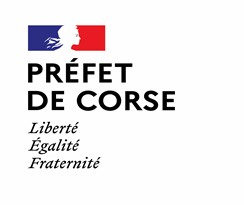 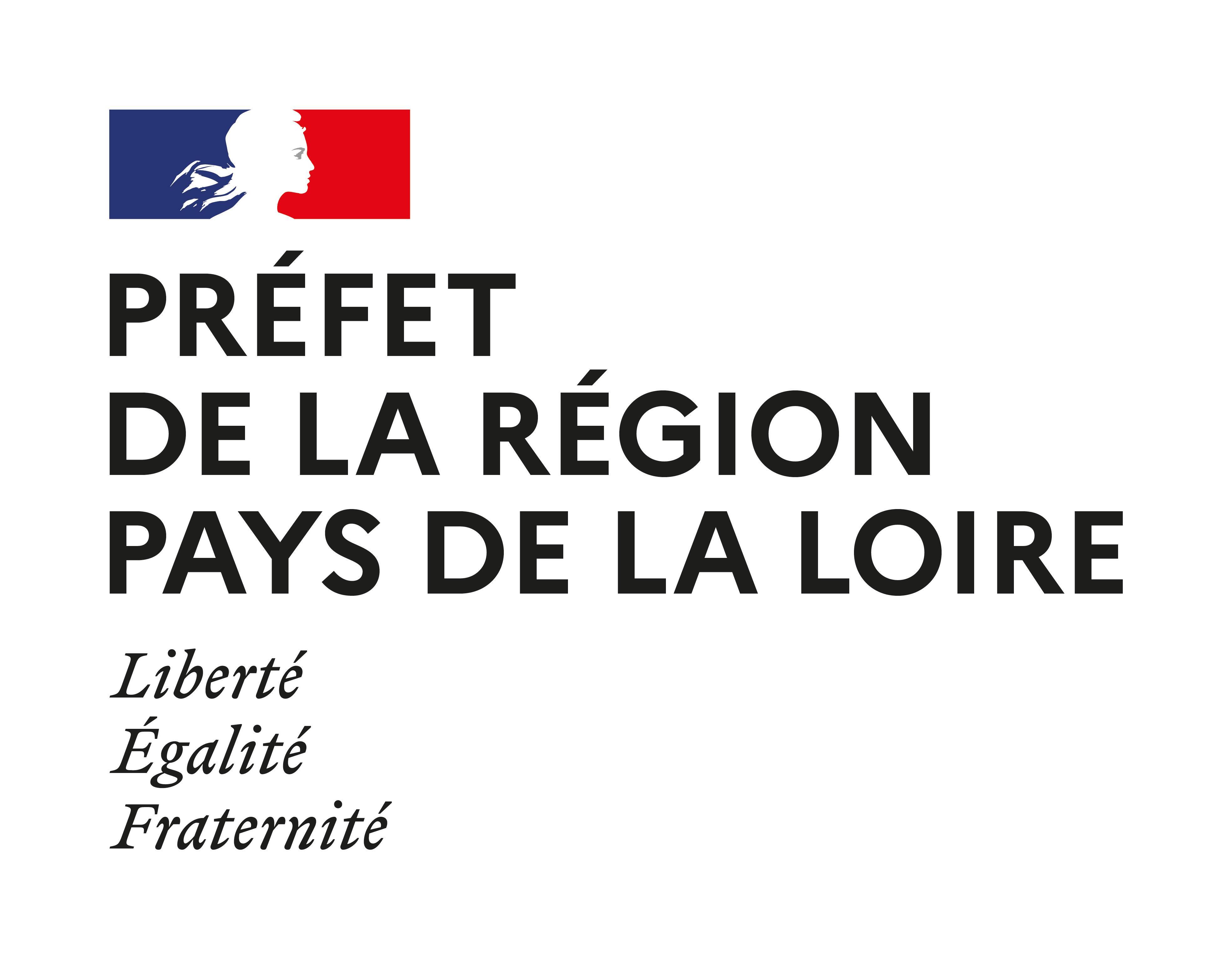 Présentation de l’AAP DEFFINOV Tiers-lieux
Rapprocher les écosystèmes de la formation et des tiers-lieux pour
Par la création de consortiums
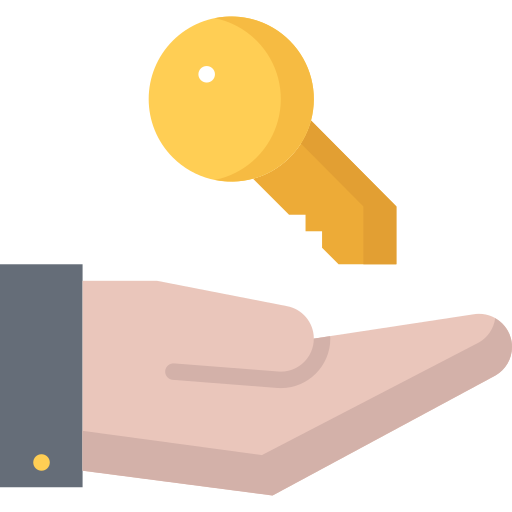 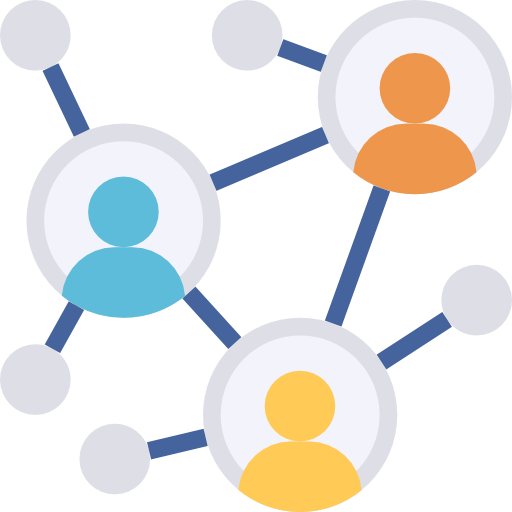 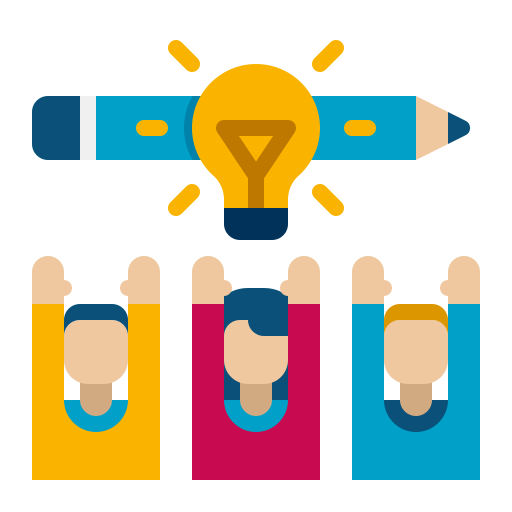 Rendre la formation plus accessible et attractive (axe 1)
Favoriser les échanges entre acteurs de la formation (axe 2)
Objet : développement d’espaces capables d’accueillir des apprenants ainsi que des établissements de formation

Moyens : projets facilitant l’accès des apprenants à la formation, avec : 
Un lieu avec des salles équipées de matériel informatique et outils innovants
Un accompagnement humain destiné aux apprenants et formateurs
Objet : l’émergence d’espaces de rencontres entre acteurs de la formation qui souhaitent contribuer à la construction d’un modèle de formation

Moyens : projets devront favoriser les échanges de bonnes pratiques et donner la possibilité de tester de nouvelles méthodes, par :
Des ateliers de test&learn
Le développement de travaux en commun
L’animation d’une communauté de pairs…
Acteur de la formation
Tiers-lieu
+ tout autre acteur pertinent : branche ou filière professionnelle, entreprise, structure de l’insertion par l’activité économique, …
Projets sur axe 1 devront s’engager à développer l’axe 2
Projets proposant uniquement l’axe 2 devront démontrer articulation avec l’existant
27/06/2023
4
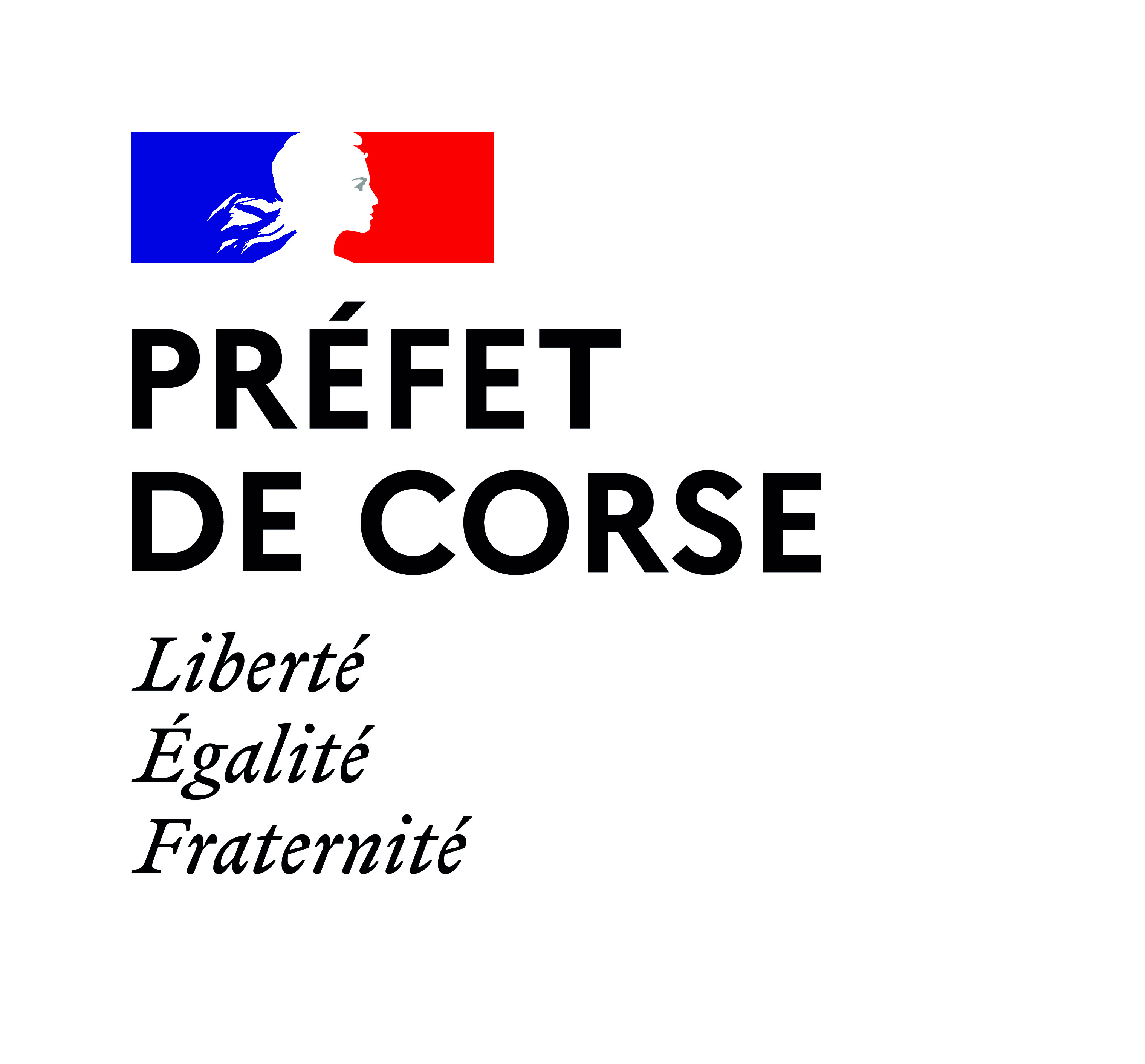 Zoom sur la composition du collectif
Le collectif doit être composé à minima d’un acteur des tiers-lieux et de la formation
Peut être enrichi d’une  multiplicité de partenaires pertinents
Acteur des tiers-lieux
Acteur de la formation
5 critères sont utilisés pour qualifier un lieu de tiers-lieux, mais cette définition n’est pas restrictive
Organismes de formation,
CFA, 
Lycées professionnels, 
Etablissements scolaires,
Etablissements de formation sanitaires et sociales, 
EdTechs, 
etc.
Branches ou filières professionnelles,
Entreprises, 
Structures de l’insertion par l’activité économique, 
Coopératives d’activité et d’emploi,
Etablissements d’enseignement scolaire ou supérieur,
Têtes de réseaux de tiers-lieux
Un fort ancrage territorial
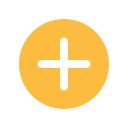 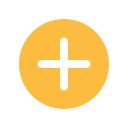 Une communauté d’acteurs locaux engagés
Une gouvernance partagée
Une hybridation d’activités
Une dynamique d’expérimentation et d’innovation
Possibilité d’avoir des configurations variées : plusieurs OF et 1 tiers-lieu, multitude d’acteurs de la formation et des tiers-lieux…
Les acteurs du collectif doivent justifier d’une existence d’au moins 1 an d’exercice
Les membres désignent un chef de file du collectif
Les membres s’engagent à :
Considérer l’ouverture du collectif à d’autres acteurs de la compétence non-membres initiaux
Permettre l’accès au matériel et à l’infrastructure à d’autres organismes et acteurs non-membres du collectif
27/06/2023
5
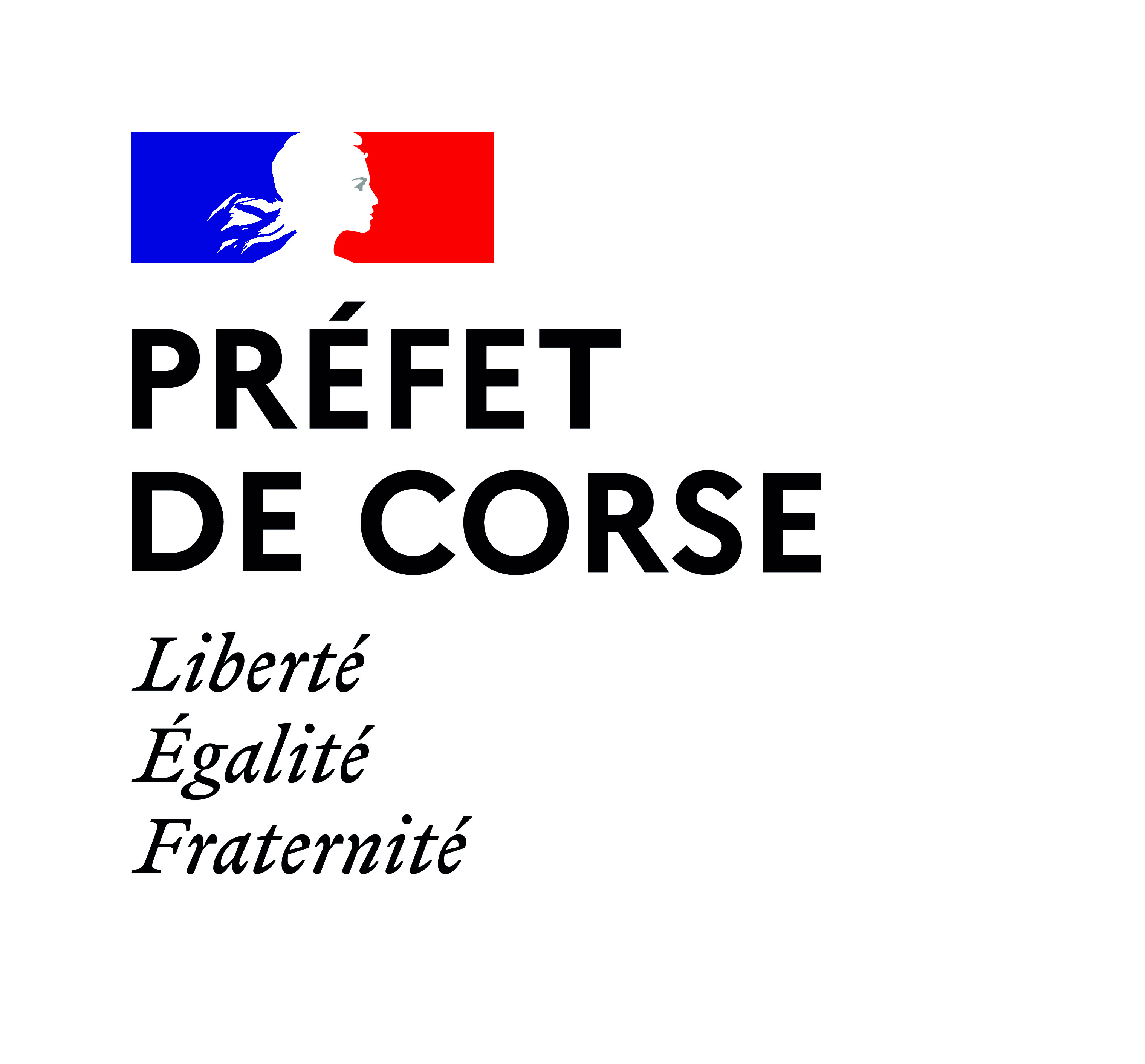 AAP DEFFINOV TIERS-LIEUX Corse
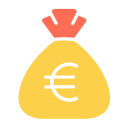 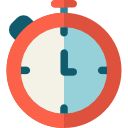 Budget global de l’AAP :  1,2 millions d’euros
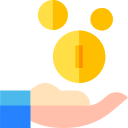 Durée du soutien apporté par l’AAP : 36 mois au maximum
(échéance pour la clôture des projets : 31/12/2026)
Conditions financières du soutien au projet par cet AAP
Soutien de l’AAP : 
de 50 000 à 200 000 euros par projet sous le régime des minimis
50 000 à 500 000 euros sous le régime des minimis SIEG
Taux d’intervention plafonné à 70% du montant total des dépenses éligibles

30% de cofinancements à apporter (publics, privés, autofinancement) hors fonds européens (FSE, FEDER)
Régime des minimis
Ou minimis SIEG (règles slide suivante)
Candidats devront compléter un tableau récapitulatif des aides publiques perçues (si minimis) 
=> preuve à la charge du porteur pour le respect de la règlementation des aides d’Etat
Dont 30% pourront émaner d’une valorisation non financière d’apports matériels ou immatériels (dont bénévolat)
27/06/2023
6
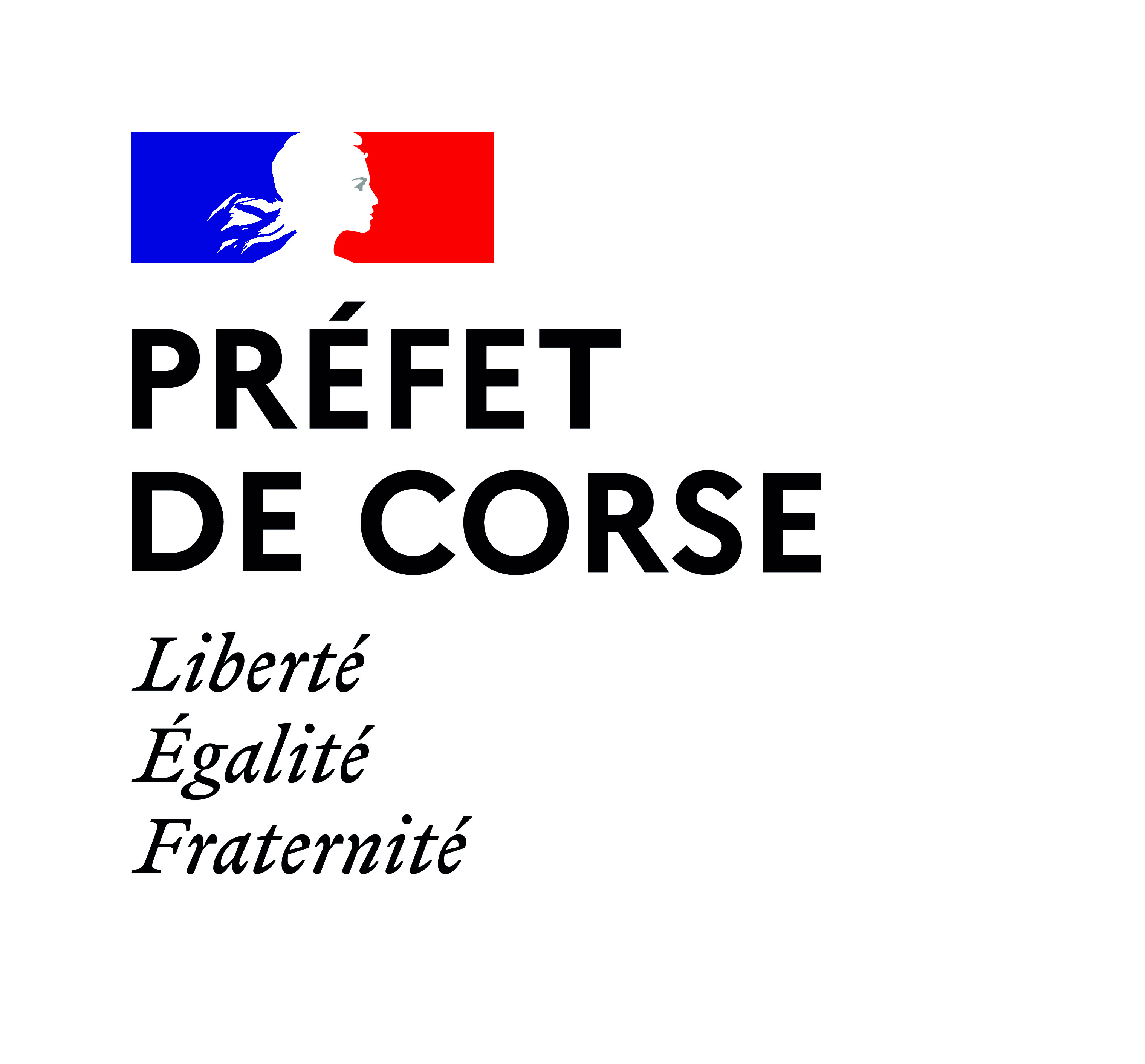 Choix du régime des minimis
Compte tenu des montants associés à l’AAP, le régime des minimis, avec ou sans SIEG est le régime préconisé par l’équipe nationale, dont elle assure la validité juridique et permet de s’exonérer de notification d’aides d’État. 

Les seuils :
Le montant maximal est de 200 000 euros par entreprise sur une période de trois ans.
Il peut s’élever à 500 000 euros par entreprise sur une période de trois ans dans le cadre des « services d’intérêt économique général » (SIEG) mais nécessite une convention spécifique.

L’article 5§2 du Règlement (UE) n°1407/2013 de la commission du 18 décembre 2013 rappelle les règles du cumul de subventions : 
- Aides sur des coûts admissibles similaires : cumulables entre elles à la mesure du plafond le plus haut (un minimi est cumulable avec un minimi SIEG au plafond de 500K€)
- Aides ne portant pas sur des coûts admissibles spécifiques : ces aides sont cumulables avec d’autres régimes de subvention (une fabrique des territoires subventionnée par l’ANCT grâce à un minimi peut donc être soutenue avec DEFFINOV sur un autre minimi).


Comme indiqué slide précédente, la charge de la preuve est à apporter par le porteur de projet.
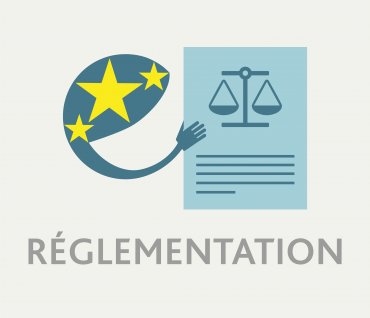 27/06/2023
7
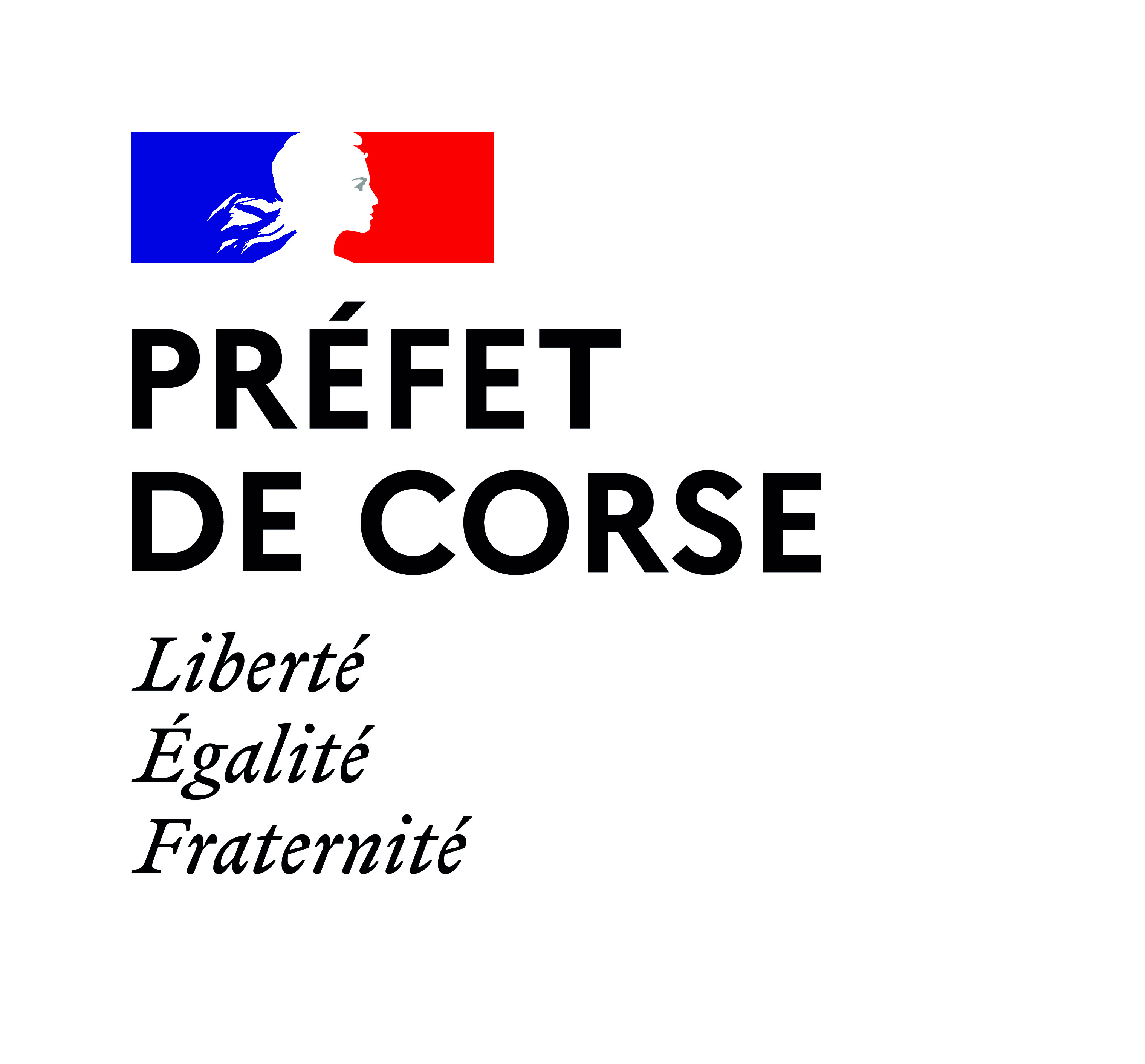 ZOOM SUR LES DEPENSES ELIGIBLES
Dépenses éligibles
Dépenses inéligibles
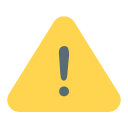 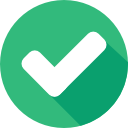 :
Investissement
Fonctionnement
27/06/2023
8
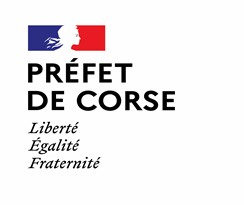 Modalités de candidature
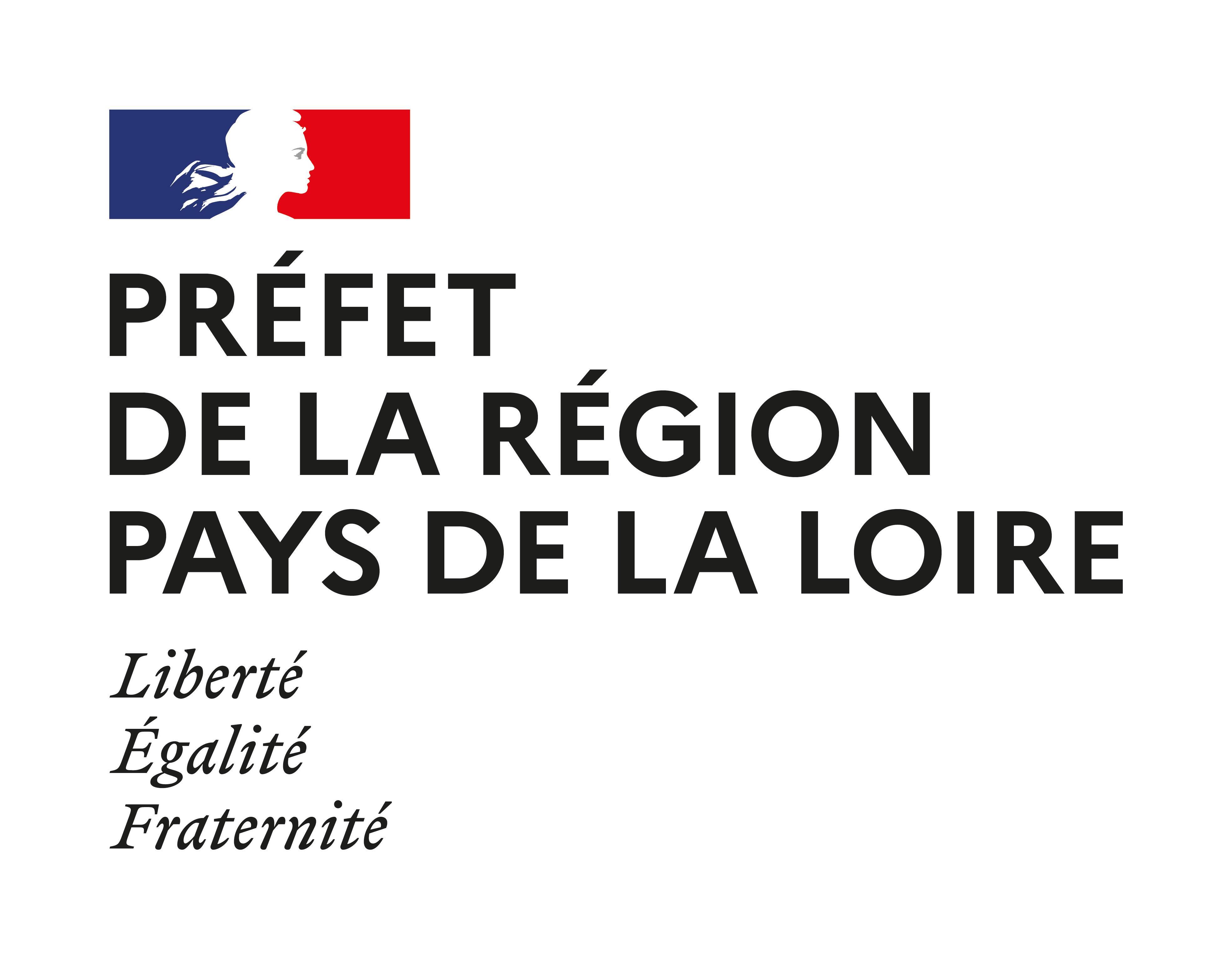 2
Critères d’éligibilité liés au consortium
Critères d’éligibilité administratifs
1
Composition du consortium
1 acteur des tiers-lieux (correspond à un faisceau d’indices)
1 acteur de la formation : OF, CFA
+ tout autre partenaire pertinent
1 accord de consortium
Dossier complet
Proposer des objectifs conformes aux attentes
Assiette de dépenses éligibles conformes aux plafonds/planchers
Plan de financement équilibré sur la durée du projet
Engagements des partenaires
Portage par chef de file justifiant de sa solidité financière et d’une existence d’un an
Règles de fonctionnement
Considérer l’ouverture du consortium à d’autres acteurs de la formation non-membres initiaux
Permettre l’accès au matériel et à l’infrastructure à d’autres organismes non-membres du consortium
27/06/2023
9
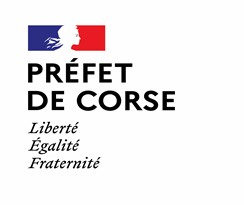 Critères de sélection
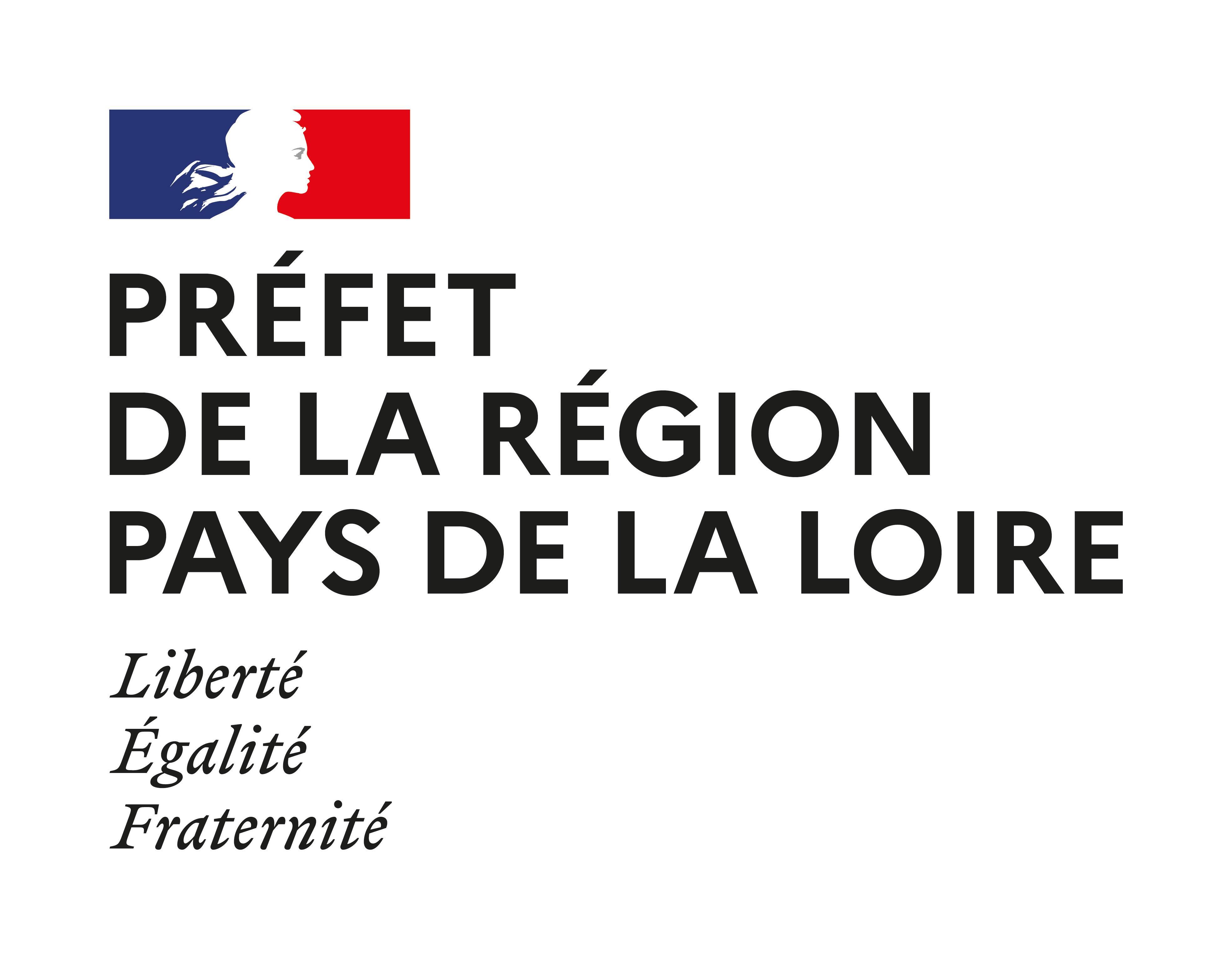 4 critères de sélection principaux
1
2
Cohérence du projet d’ensemble au regard des objectifs visés par l’AAP
Ancrage territorial
Caractère innovant
Portée et pérennité du projet
Diversité de publics/acteurs touchés
Viabilité du projet à l’issue du financement
3
4
Crédibilité de la mise en œuvre opérationnelle du projet
Partenariats envisagés
Gouvernance
Qualité des processus de suivi
27/06/2023
10
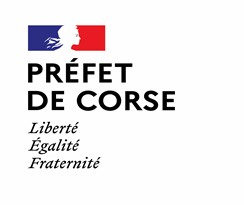 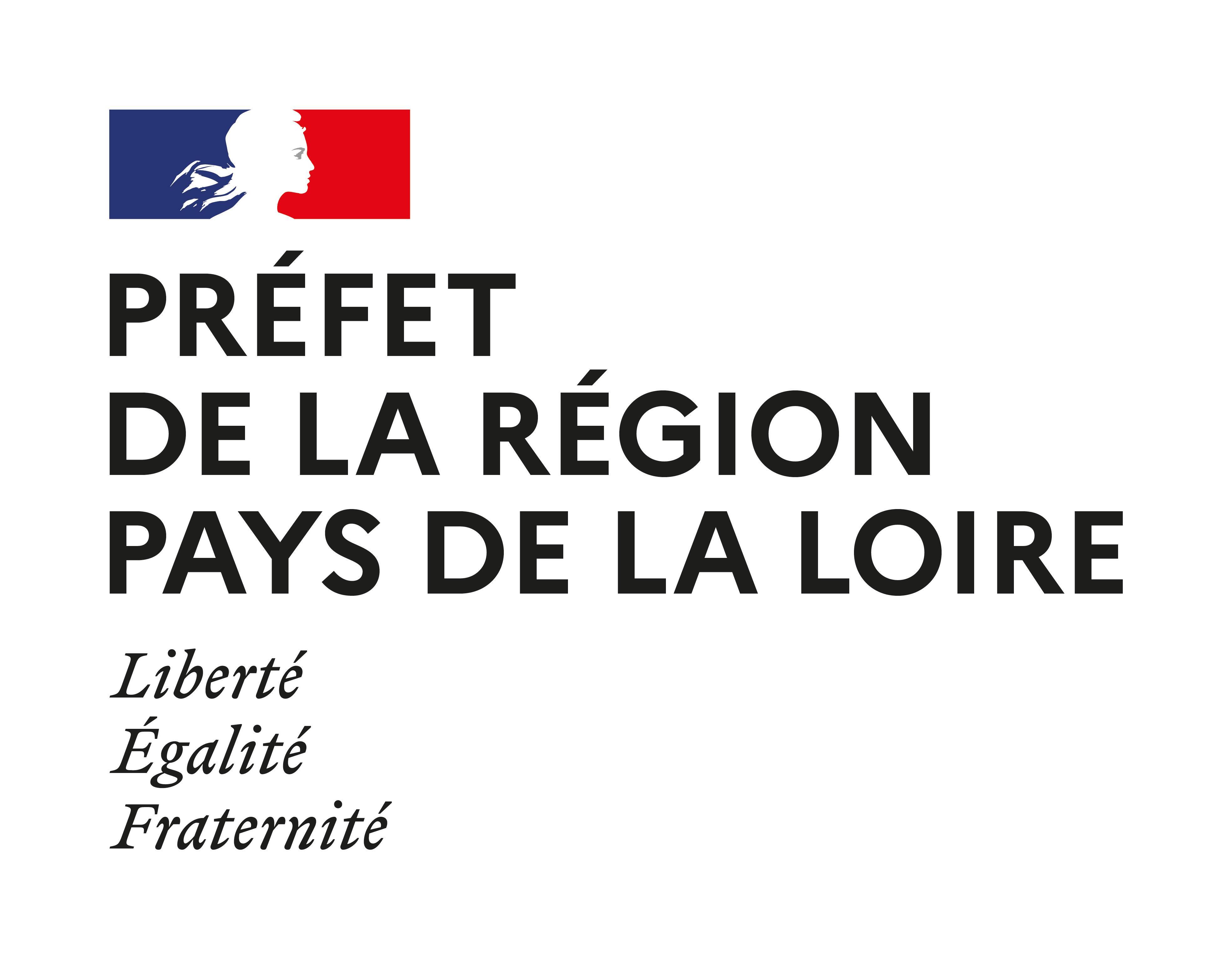 Calendrier proposé
27/06/2023
11
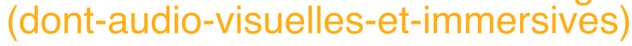 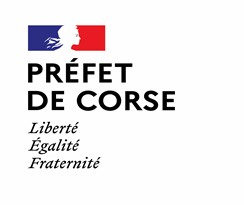 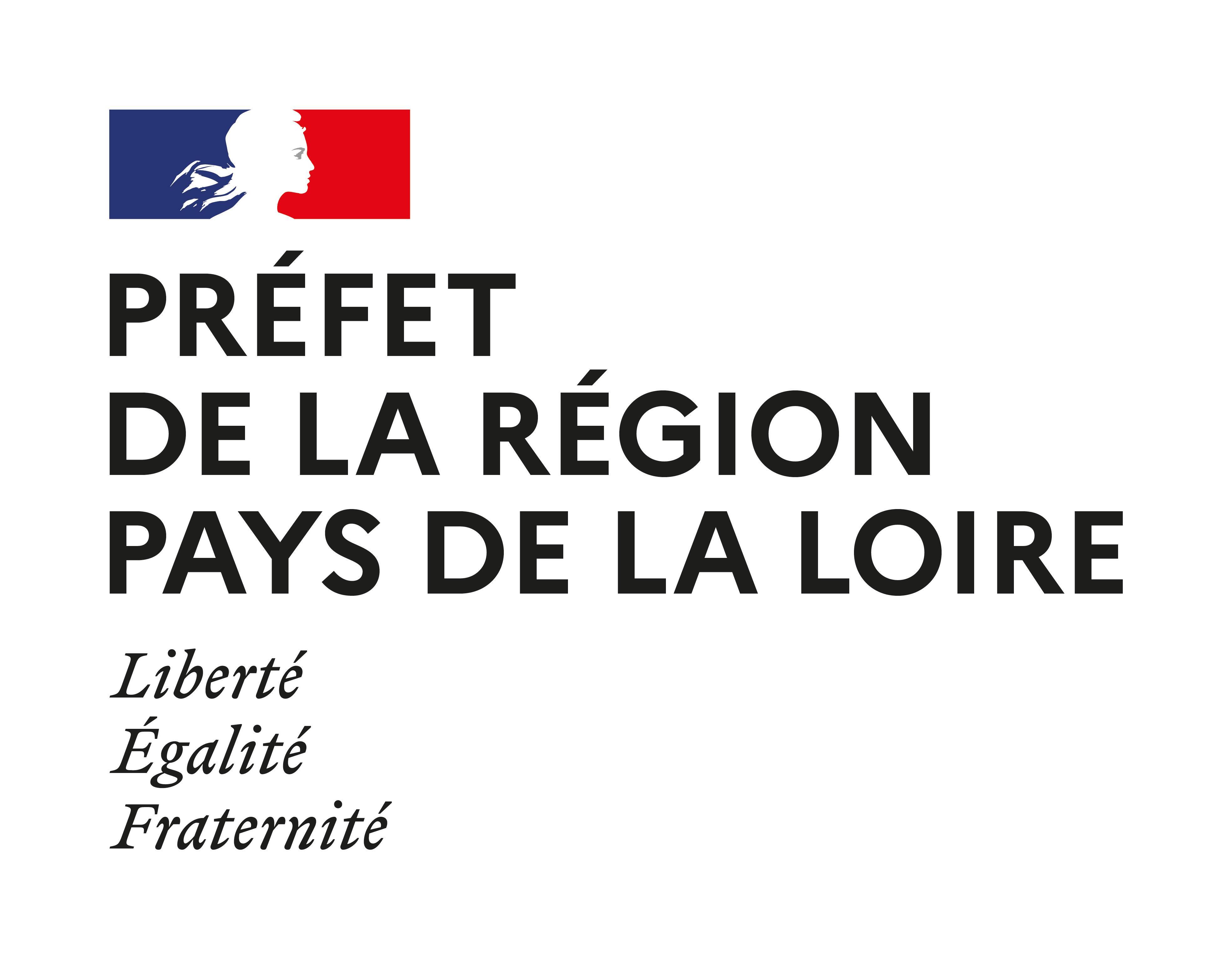 Rôle du réseau régional de TL